01
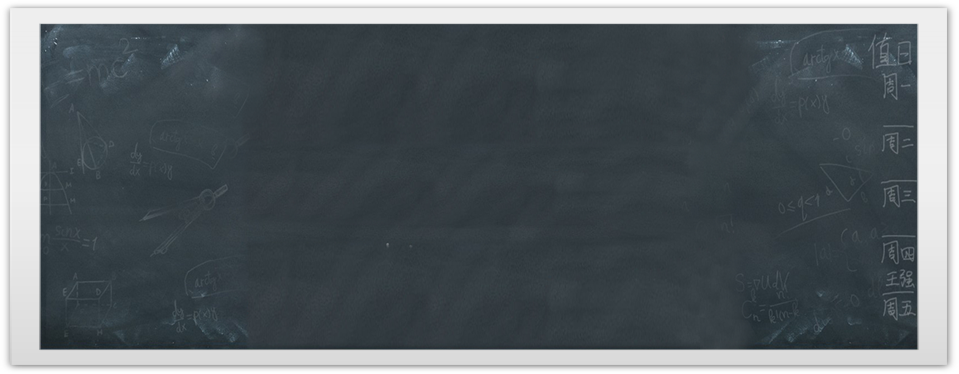 KHỞI ĐỘNG
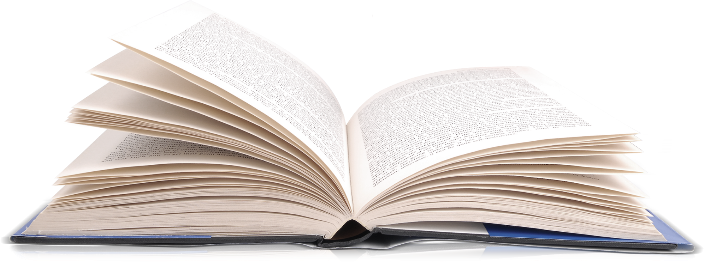 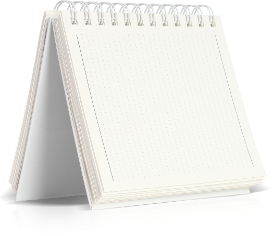 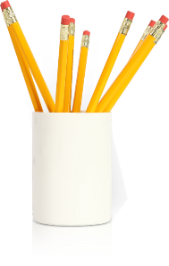 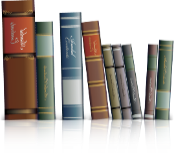 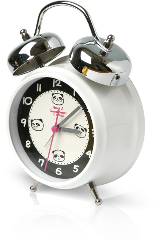 Hoạt động mở đầu
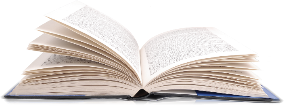 Quan sát những hình ảnh sau
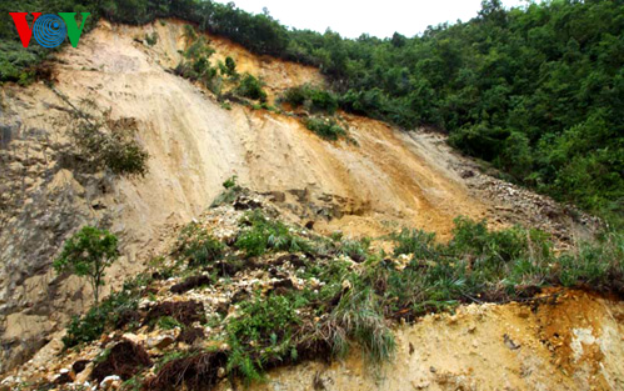 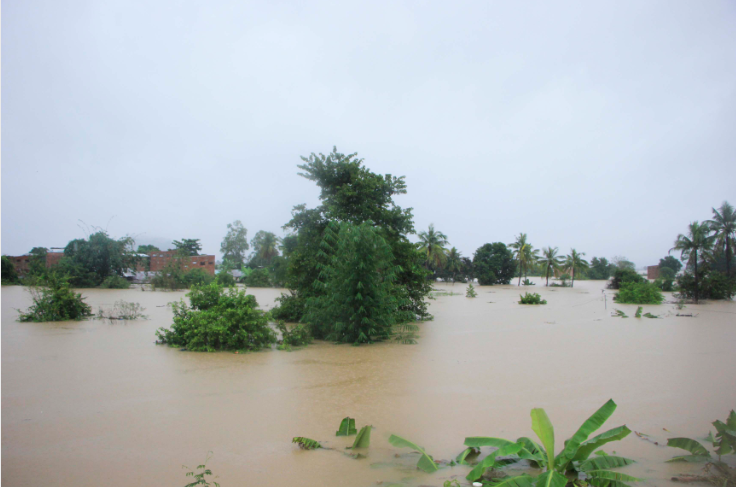 Lũ lụt
Các hình ảnh trên thể hiện về vấn đề gì?
Sạt lở
Và trả lời câu hỏi: Rừng có tác động như thế nào đến đời sống của con người? 
                              Ở Việt Nam có những loại rừng nào?
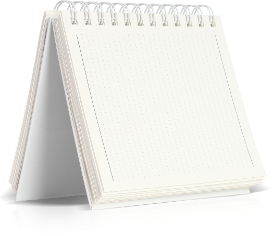 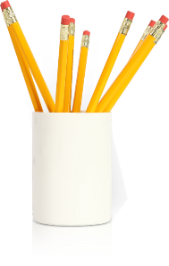 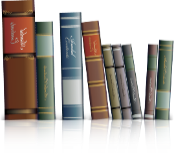 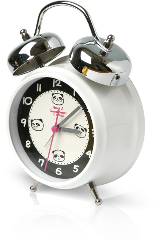 Hoạt động mở đầu
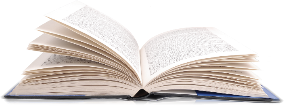 Hôm nay chúng ta sẽ tìm hiểu kỹ hơn về rừng ở Việt Nam
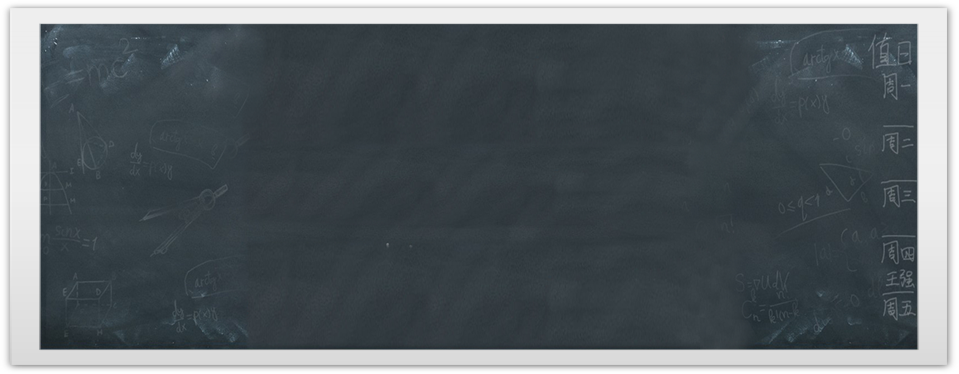 BÀI 7 – Tiết 14 
RỪNG Ở VIỆT NAM
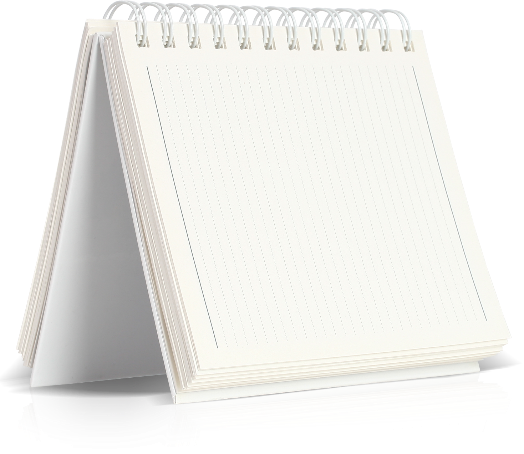 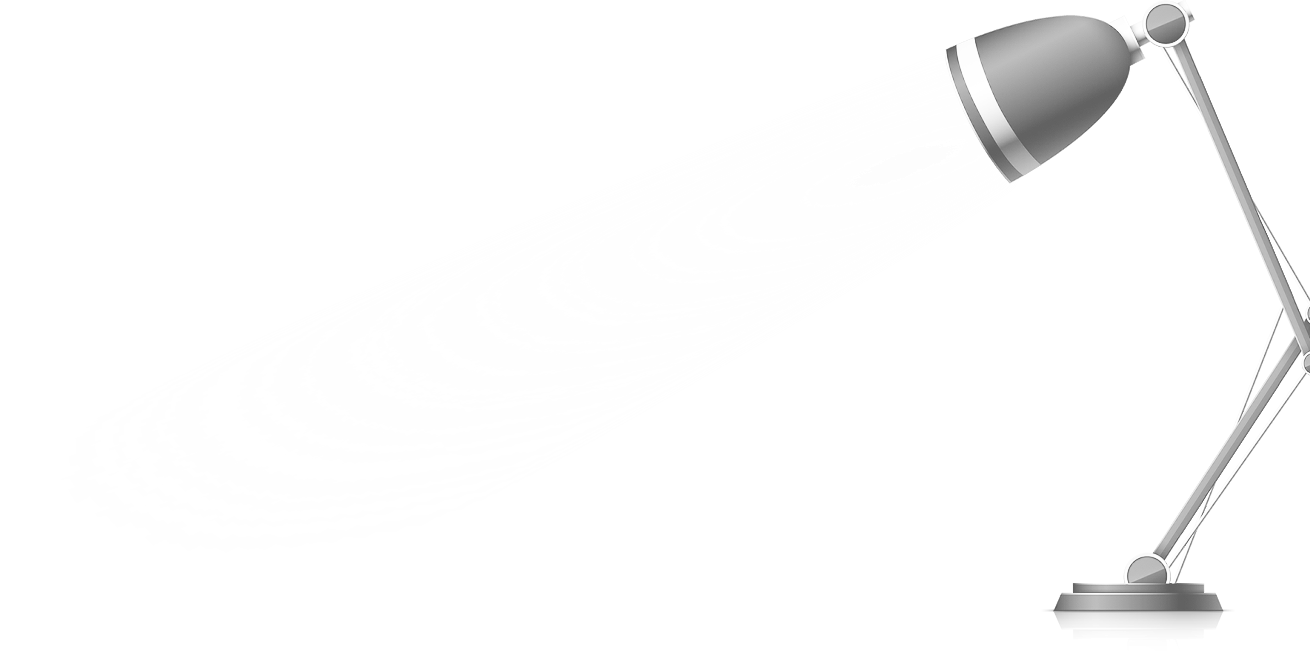 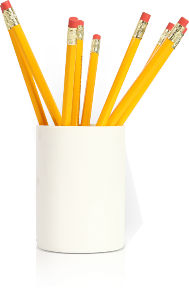 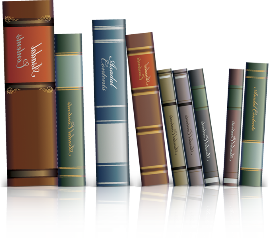 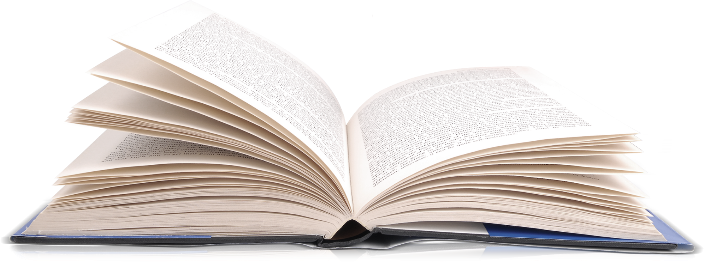 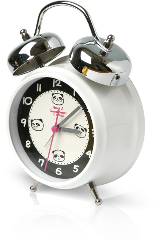 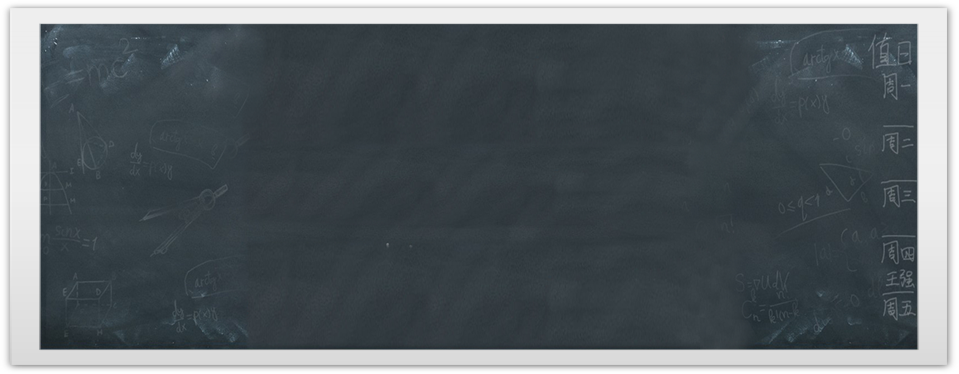 1
RỪNG Ở VIỆT NAM
VAI TRÒ CỦA RỪNG
2
MỘT SỐ LOẠI RỪNG PHỔ BIẾN Ở VIỆT NAM
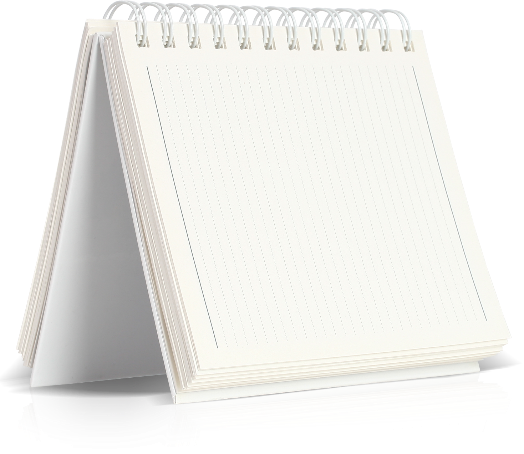 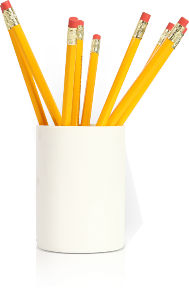 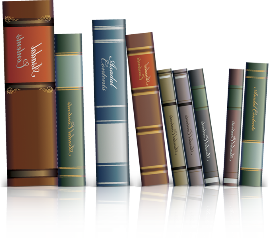 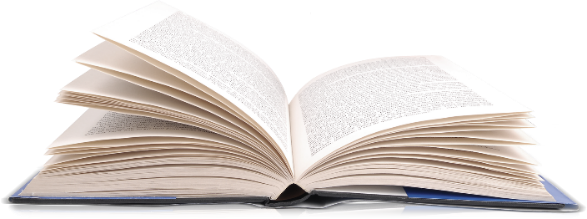 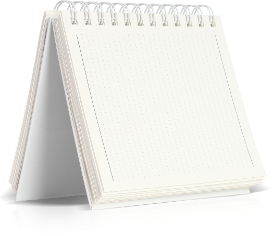 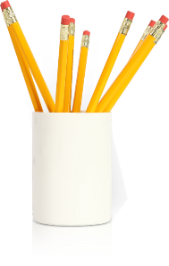 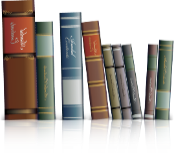 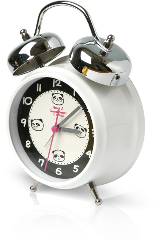 1. VAI TRÒ CỦA RỪNG
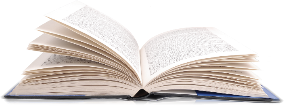 Quan sát hình 6.1 (Thảo luận theo nhóm cặp) và cho biết vai trò của rừng
Rừng ngăn cản, làm giảm tốc độ của dòng chảy bề mặt của nước mưa, từ đó giúp bảo vệ độ phì nhiêu của đất, hạn chế các hiện tượng xói mòn, sạt lở đất, lũ lụt.
Cải tạo môi trường, hấp thụ khí carbon dioxie, bụi trong không khí và thải ra khí oxygen, giúp điều hòa khí hậu
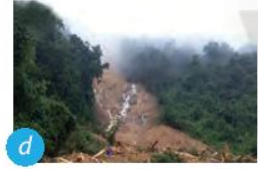 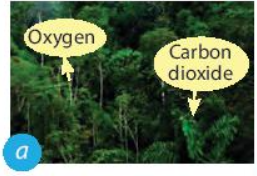 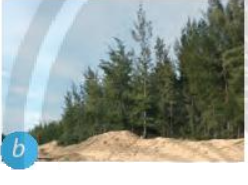 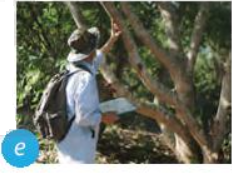 Chắn gió, chống cát di động ven biển, che chở cho vùng đất phía trong đất liền
Phục vụ nghiên cứu khoa học
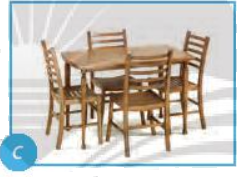 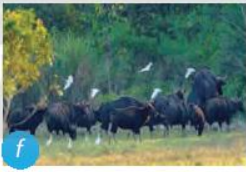 Cung cấp nguyên liệu cho sản xuất các vật dụng cần thiết cho con người
Bảo tồn thiên nhiên, động vật và thực vật
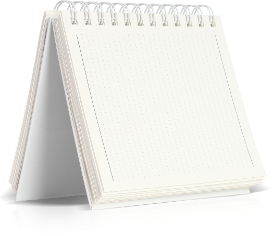 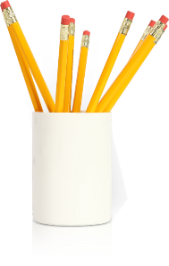 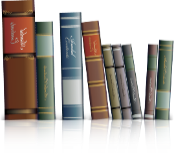 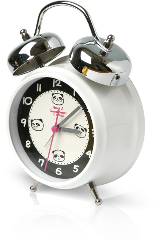 1. VAI TRÒ CỦA RỪNG
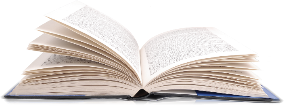 Hãy kể tên những ngành sản xuất sử dụng nguyên liệu từ rừng
+ Ngành chế biến gỗ và sản xuất sản phẩm từ gỗ: ngành mộc, xây dựng...
+ Ngành chế biến hương liệu và tinh dầu. (từ các bộ phận của cây:hoa, lá, cành, thân..) như mùi hương của mỹ phẩm, nước hoa...
+ Ngành chế biến và cung cấp dược liệu, thuốc: dùng các loại nấm như linh chi, các vị thuốc bắc, thuốc nam..
+ Ngành chế biến nhựa để sản xuất keo.
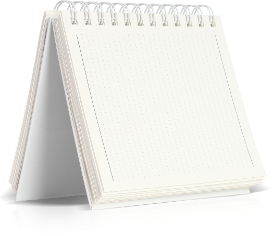 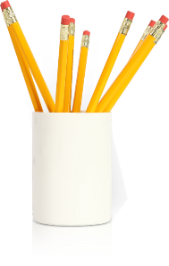 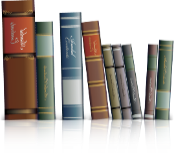 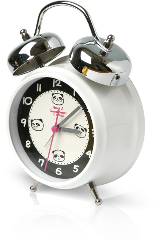 1. VAI TRÒ CỦA RỪNG
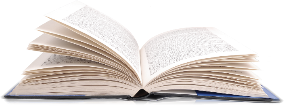 Rừng có vai trò quan trọng đối với đời sống và sản xuất
- Với chức năng quang hợp của cây xanh, rừng cung cấp khí oxygen cho con người và động vật, thu nhận khí carbon dioxide giúp không khí trong lành và góp phần điều hòa khí hậu;
- Rừng ven biển chắn gió, chống cát di động ven biển, che chở cho vùng đất phía trong đất liền;
- Rừng ngăn cản làm giảm tốc độ của dòng chảy bề mặt của nước mưa, từ đó giúp bảo vệ độ phì nhiêu của đất, hạn chế các hiện tượng xói mòn, sạt lở đất, lũ lụt;
- Rừng cung cấp nguyên liệu cho sản xuất và phục vụ nghiên cứu khoa học.
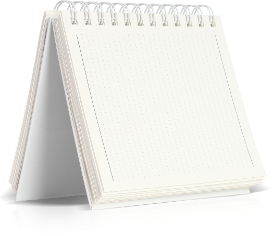 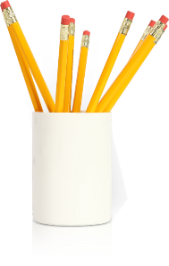 2. MỘT SỐ LOẠI RỪNG PHỔ BIẾN Ở VIỆT NAM
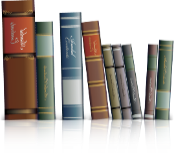 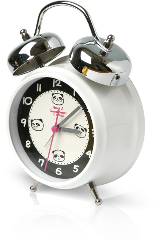 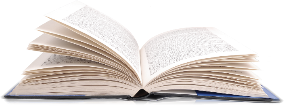 a) Phân loại rừng
Quan sát hình 6.2 và gọi tên đặc điểm của rừng
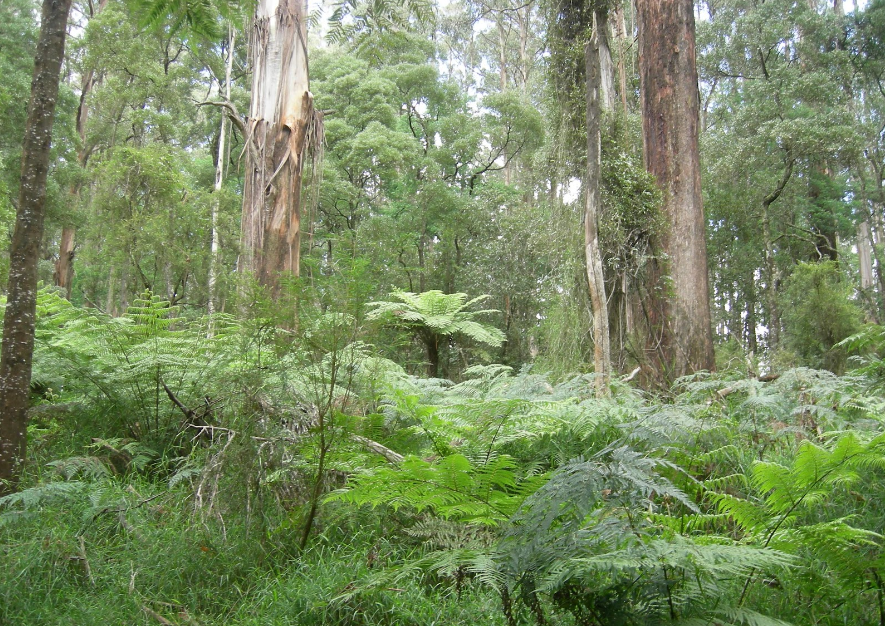 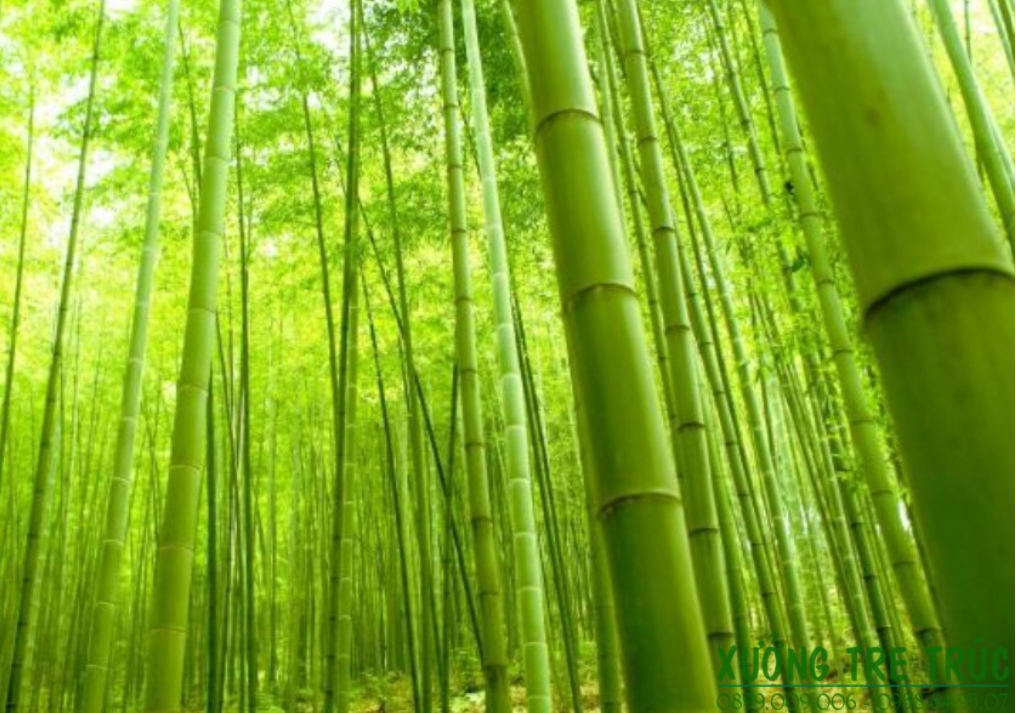 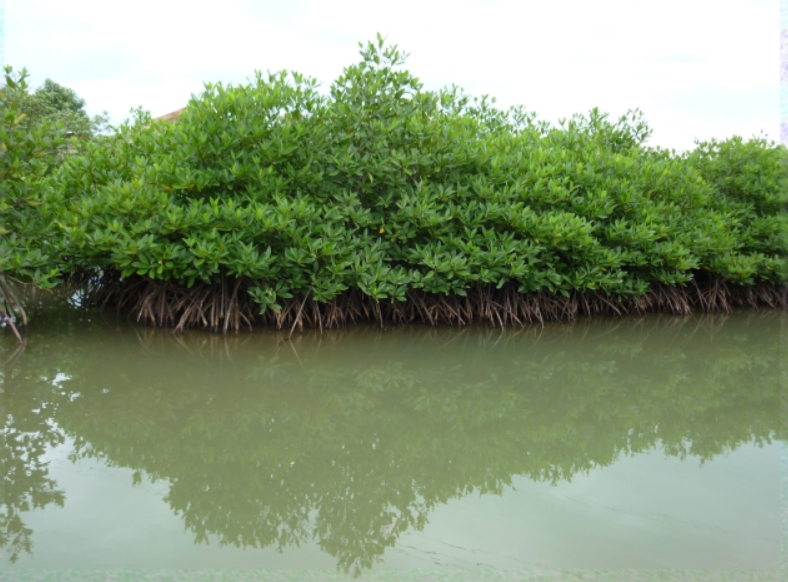 Rừng ngập nước
Rừng tre nứa
Rừng nguyên sinh
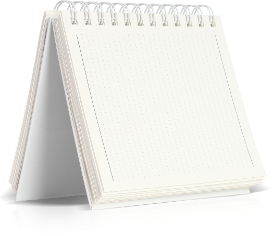 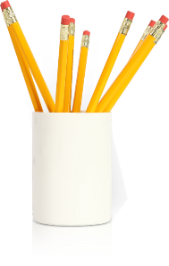 2. MỘT SỐ LOẠI RỪNG PHỔ BIẾN Ở VIỆT NAM
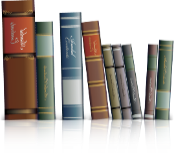 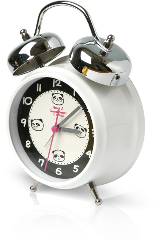 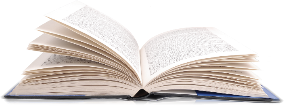 a) Phân loại rừng
Rừng trong tự nhiên rất đa dạng và được phân loại theo nhiều cách như: 
+ Phân loại theo nguồn gốc hình thành: rừng tự nhiên (rừng nguyên sinh, rừng thứ sinh), rừng trồng (rừng trồng mới, rừng trồng lại,...);
+ Phân loại theo loài cây: rừng tràm, rừng thông, rừng tre nứa,...;
+ Phân loại theo trữ lượng: rừng rất giàu, rừng giàu, rừng trung bình, rừng nghèo, rừng chưa có trữ lượng,...;
+ Phân loại theo điều kiện lập địa: rừng núi đất, rừng núi đá, rừng ngập nước, rừng đất cát.
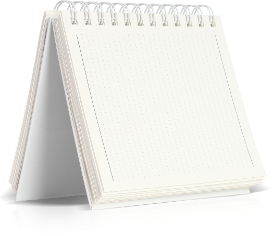 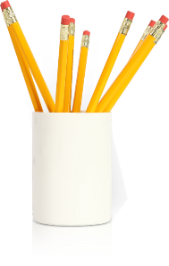 2. MỘT SỐ LOẠI RỪNG PHỔ BIẾN Ở VIỆT NAM
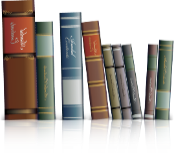 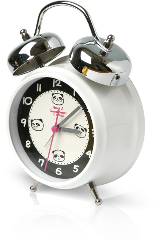 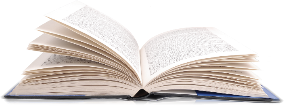 Quan sát hình 6.3 và gọi tên rừng trong hình 6.3
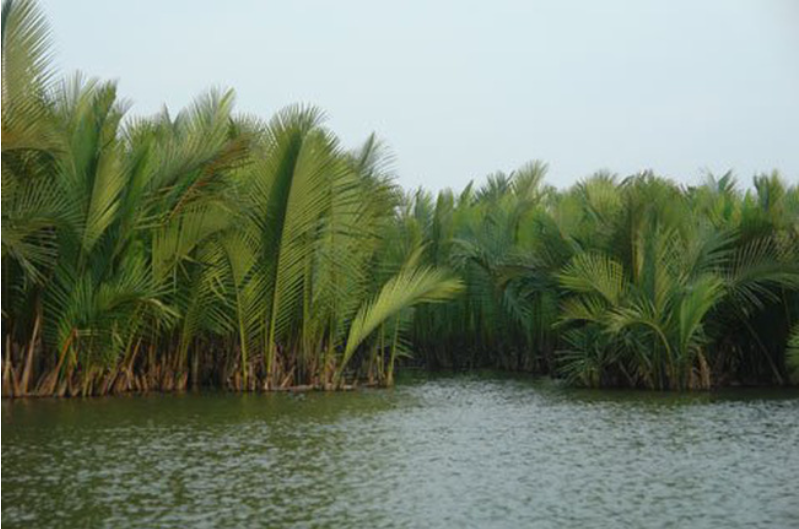 Rừng cây dừa (gọi theo loài cây)
Rừng ngập nước (gọi theo điều kiện lập địa)
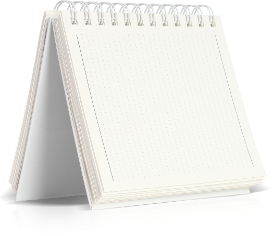 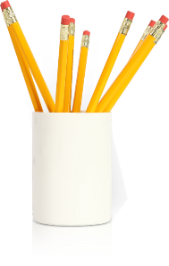 2. MỘT SỐ LOẠI RỪNG PHỔ BIẾN Ở VIỆT NAM
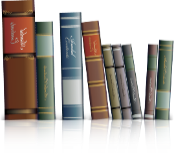 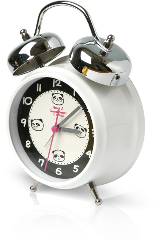 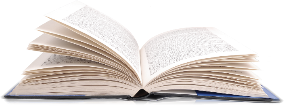 Tại địa phương em ở có những loại rừng nào? Hãy kể tên rừng ở Việt Nam mà em biết.
Ở địa phương em có: Rừng ngập mặn Cồn Chim – Tỉnh Bình Định
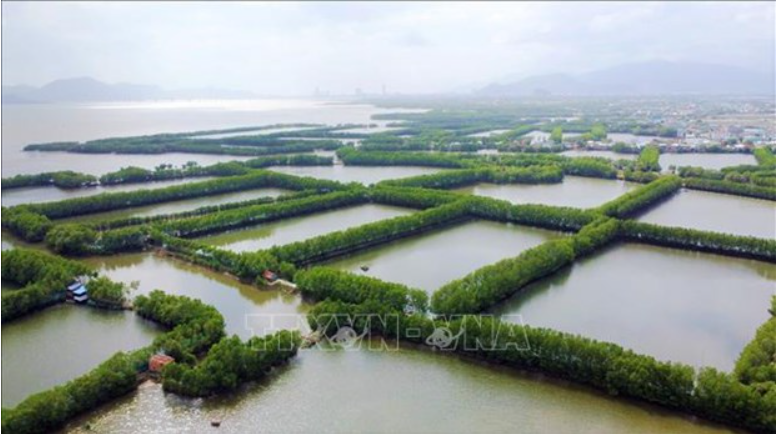 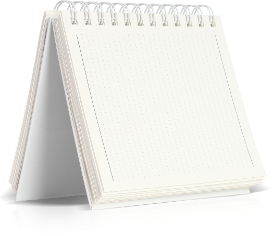 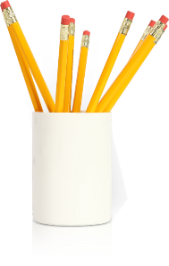 2. MỘT SỐ LOẠI RỪNG PHỔ BIẾN Ở VIỆT NAM
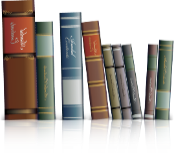 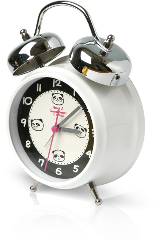 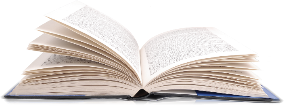 * Một số loại rừng ở Việt Nam mà em biết: 
+ Rừng U Minh - Cà Mau, Kiên Giang.
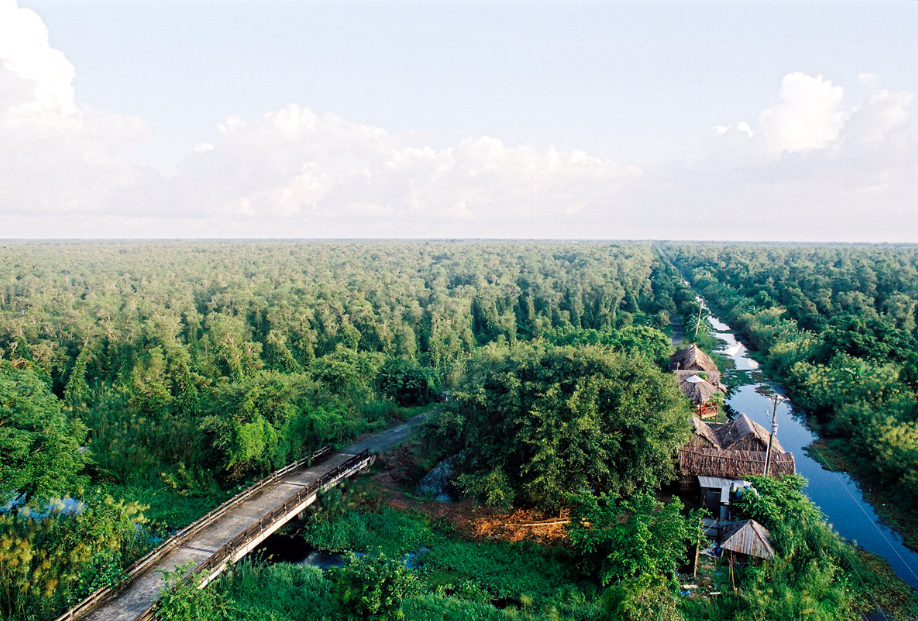 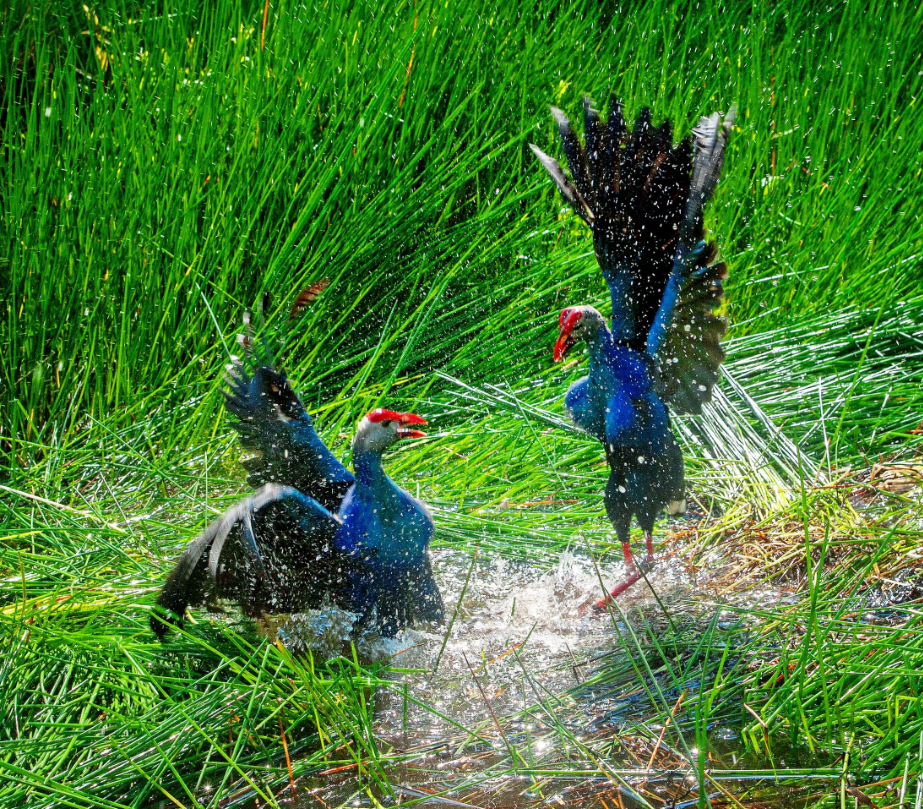 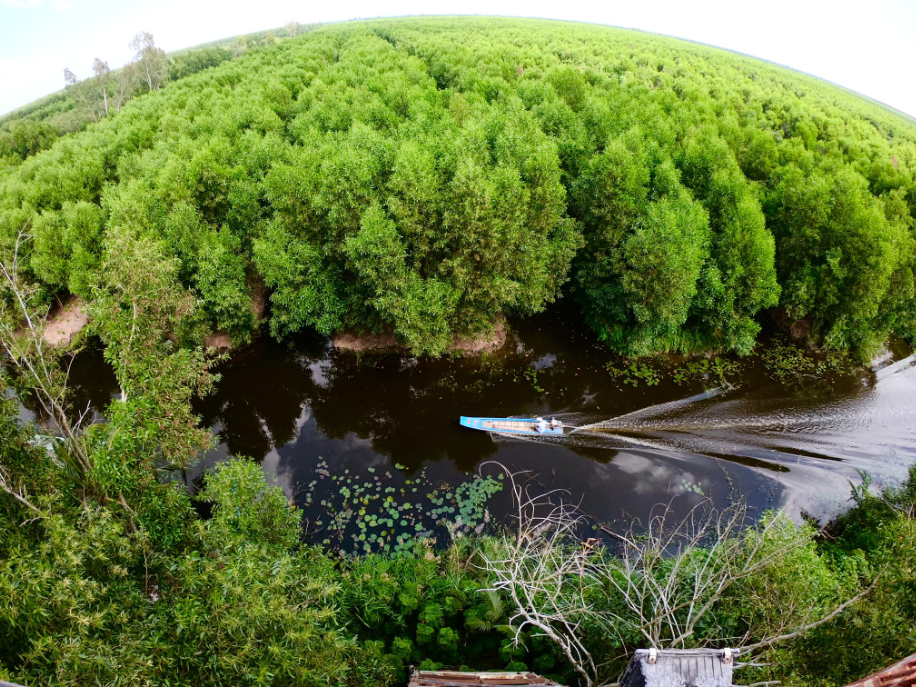 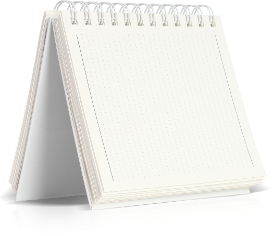 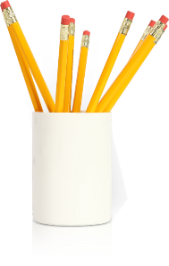 2. MỘT SỐ LOẠI RỪNG PHỔ BIẾN Ở VIỆT NAM
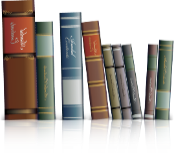 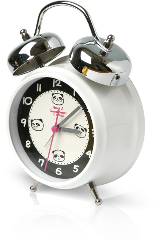 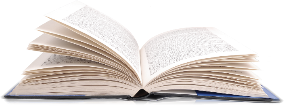 * Một số loại rừng ở Việt Nam mà em biết: 
+ Rừng Nam Cát Tiên - Đồng Nai, Bình Phước, Lâm Đồng.
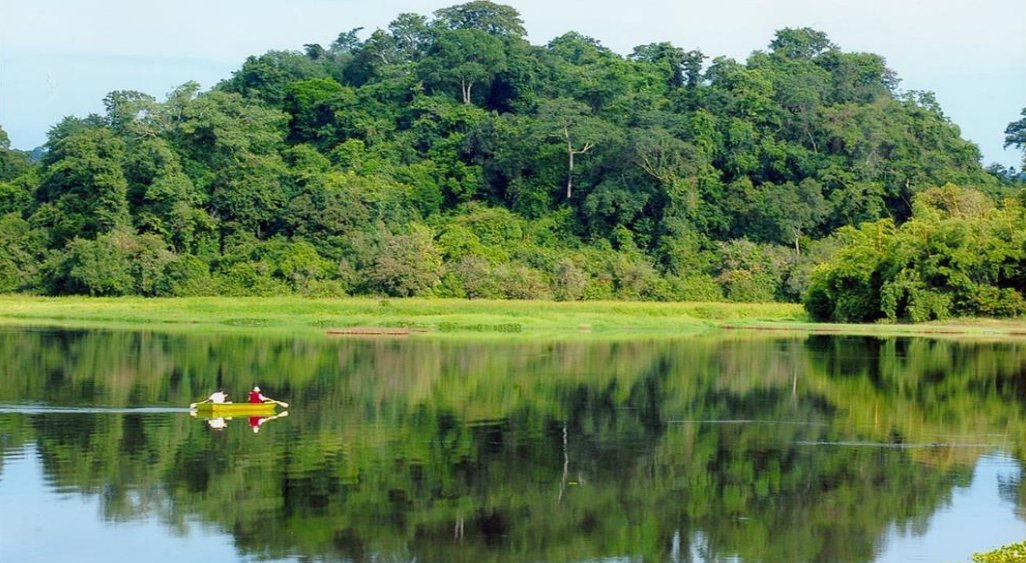 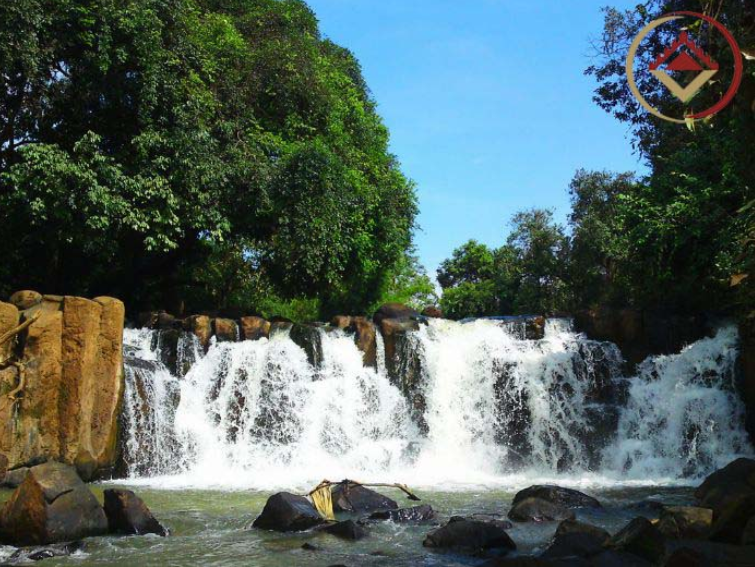 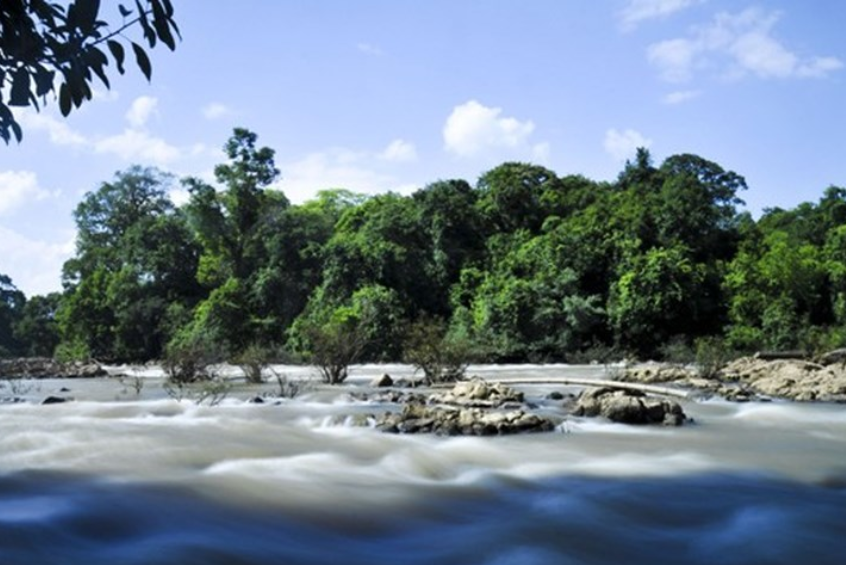 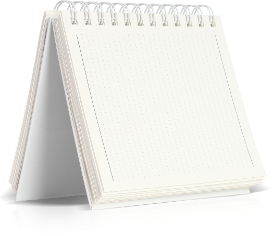 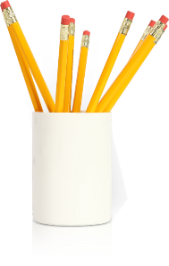 2. MỘT SỐ LOẠI RỪNG PHỔ BIẾN Ở VIỆT NAM
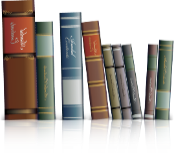 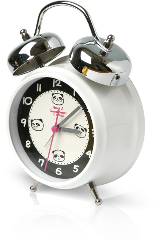 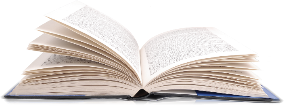 * Một số loại rừng ở Việt Nam mà em biết: 
+ Rừng thông Bản áng - Mộc Châu, Sơn La
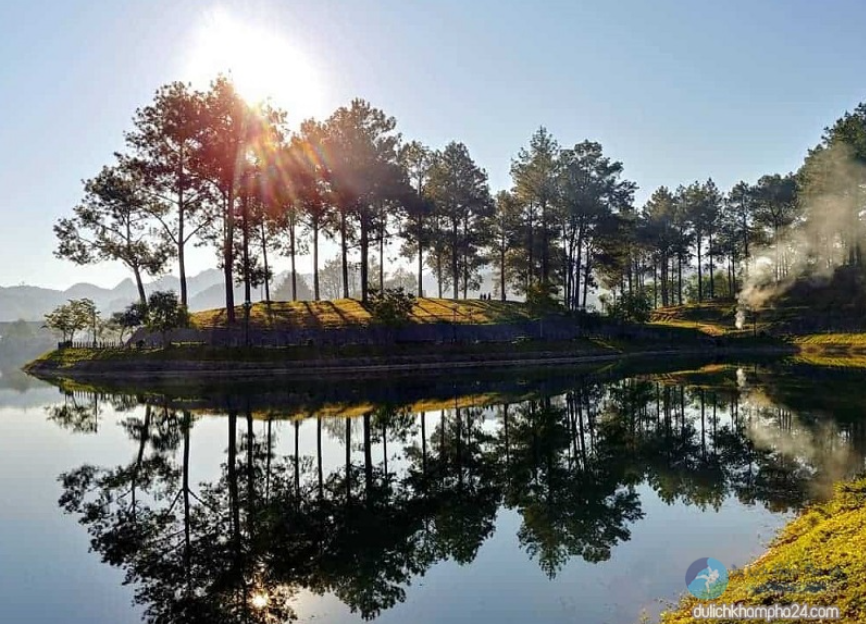 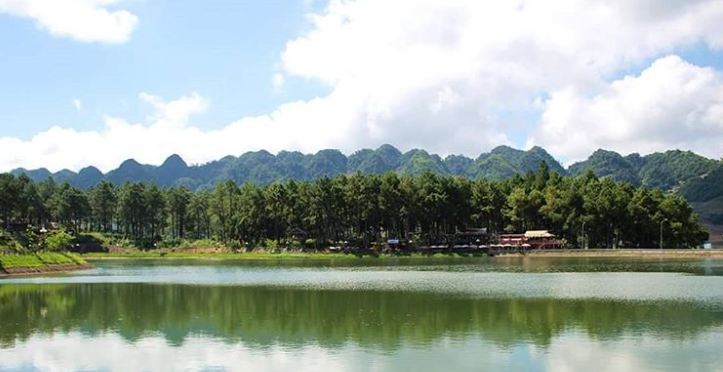 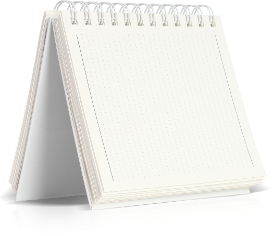 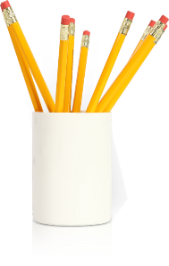 2. MỘT SỐ LOẠI RỪNG PHỔ BIẾN Ở VIỆT NAM
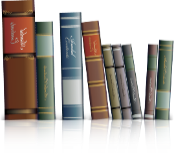 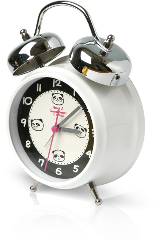 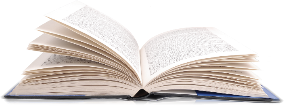 * Một số loại rừng ở Việt Nam mà em biết: 
+ Rừng nguyên sinh Tam Đảo - Vĩnh Phúc
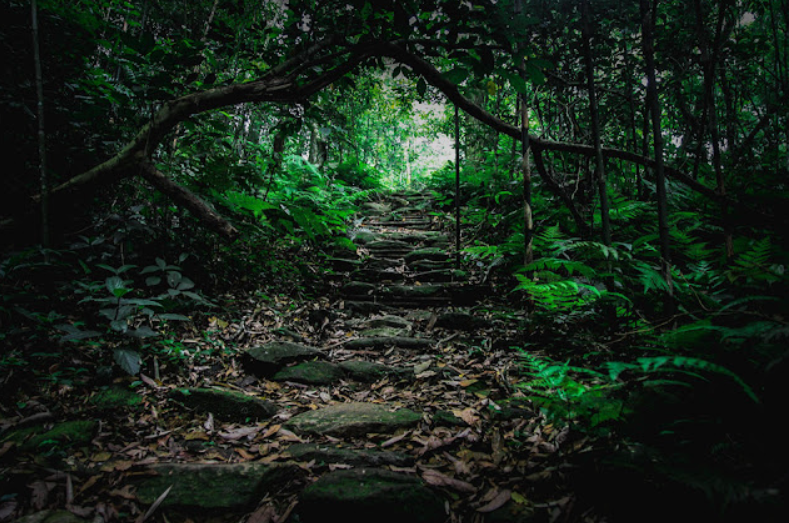 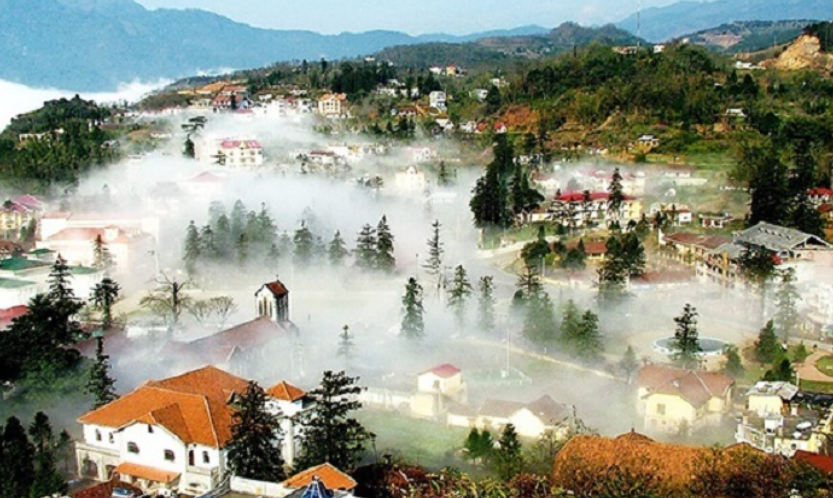 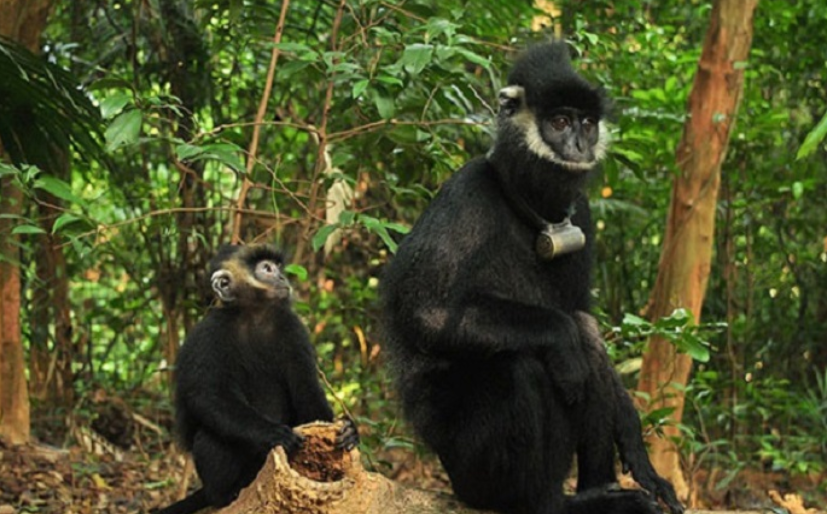 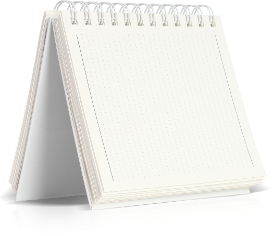 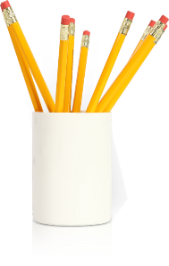 2. MỘT SỐ LOẠI RỪNG PHỔ BIẾN Ở VIỆT NAM
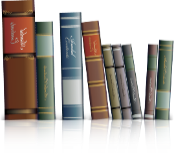 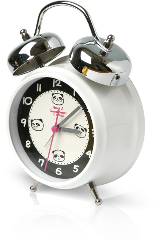 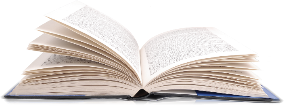 * Một số loại rừng ở Việt Nam mà em biết: 
+ Rừng thông Bồ Bồ - Quảng Nam
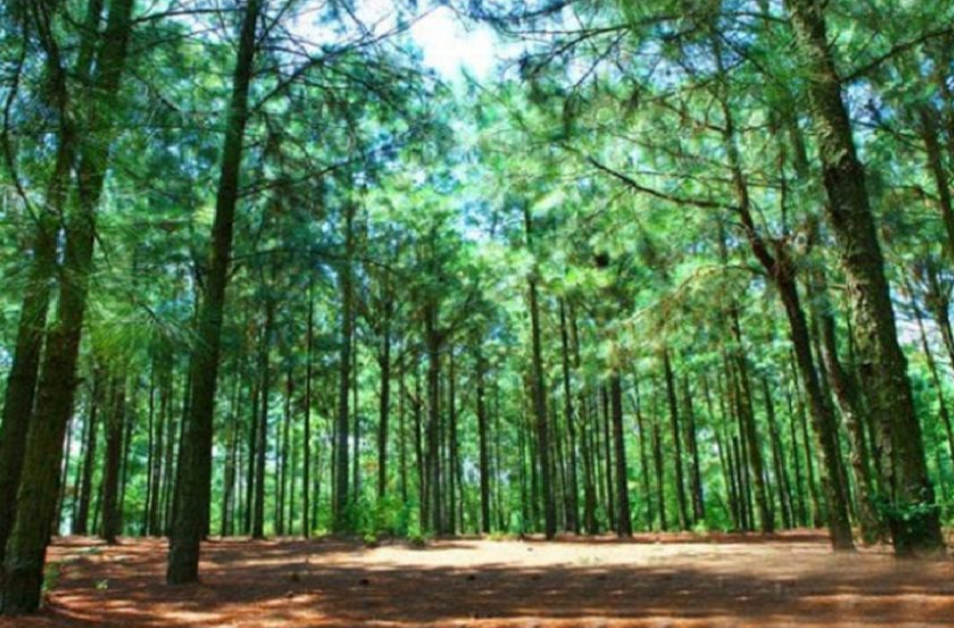 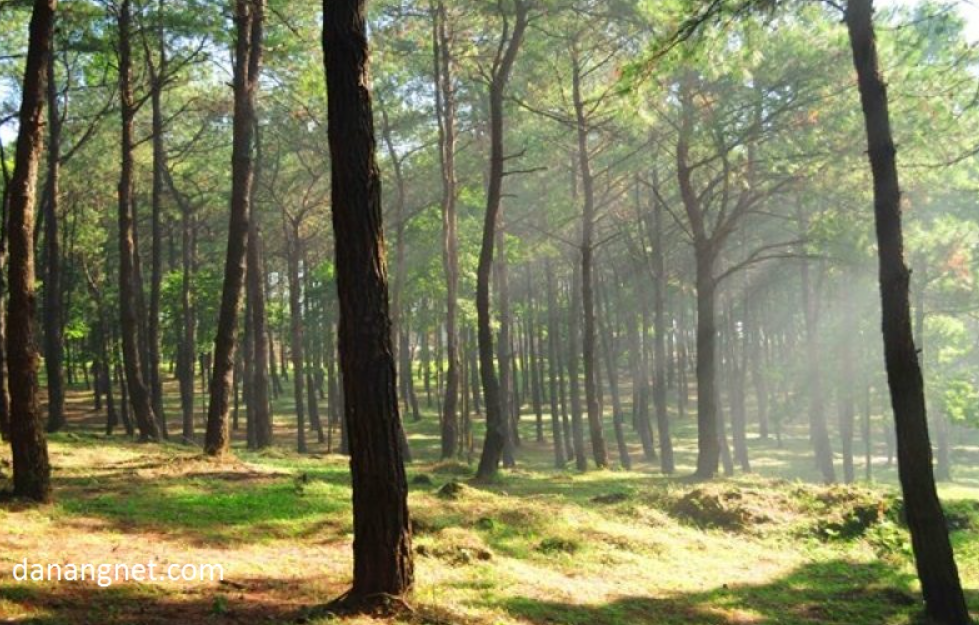 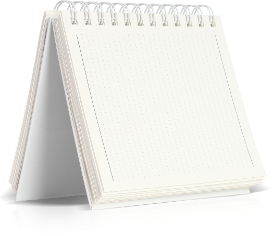 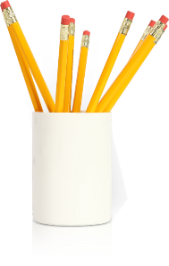 2. MỘT SỐ LOẠI RỪNG PHỔ BIẾN Ở VIỆT NAM
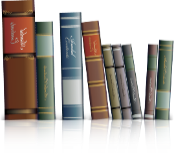 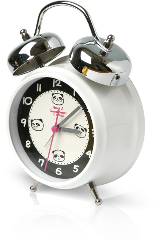 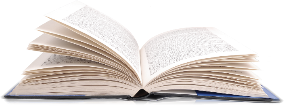 * Một số loại rừng ở Việt Nam mà em biết: 
+ Rừng tràm Trà Sư - An Giang
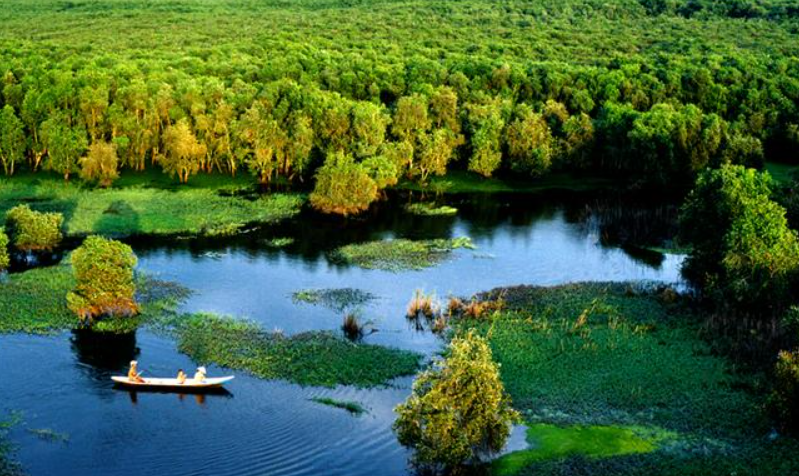 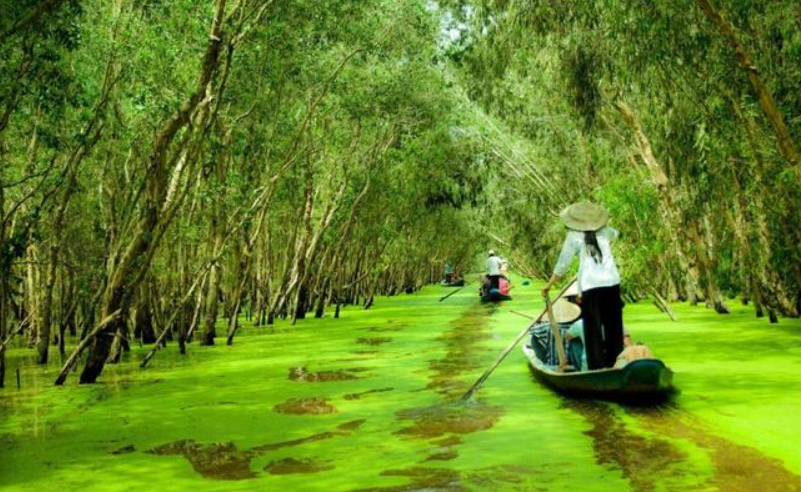 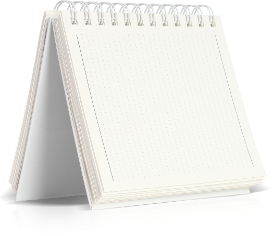 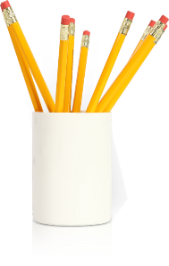 2. MỘT SỐ LOẠI RỪNG PHỔ BIẾN Ở VIỆT NAM
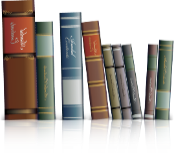 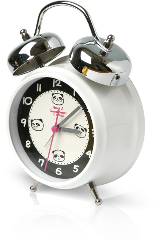 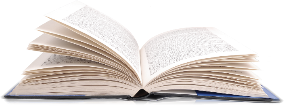 b) Nhiệm vụ của từng loại rừng
Quan sát hình 6.4 và cho biết: Hình 6.4 cho thấy rừng giúp ích cho môi trường và đời sống con người như thế nào?
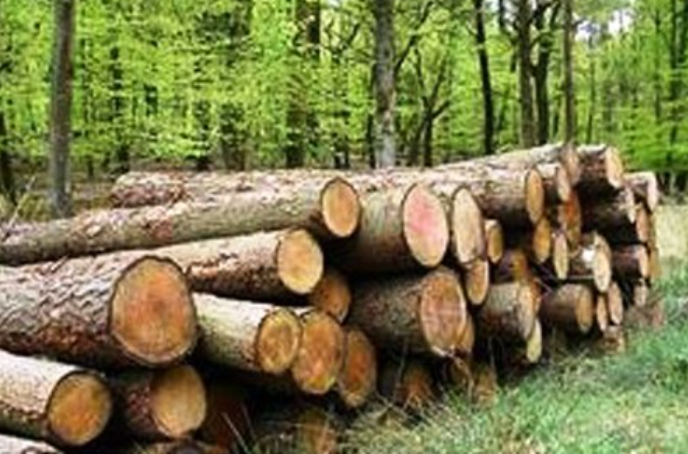 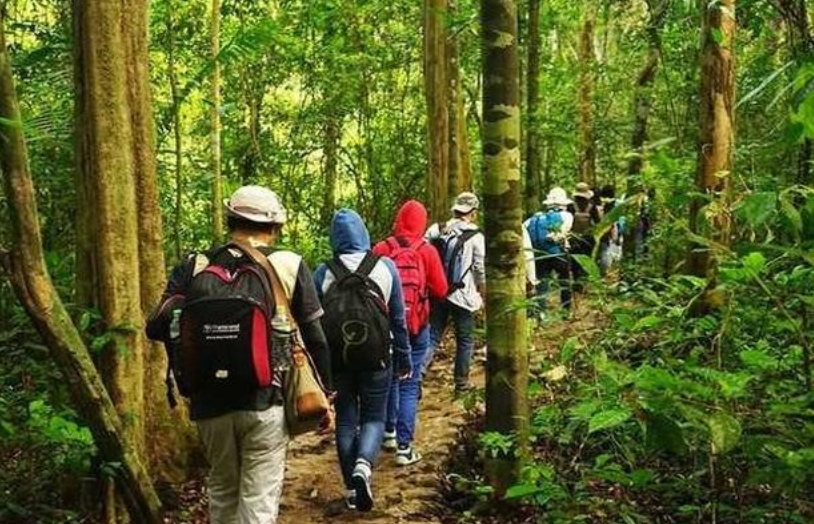 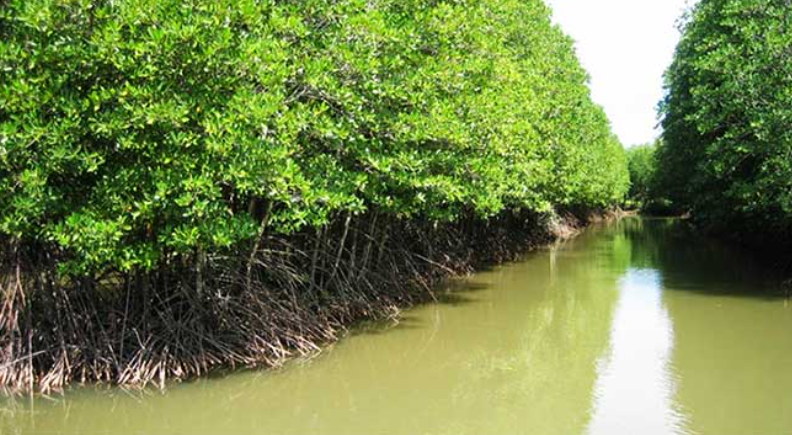 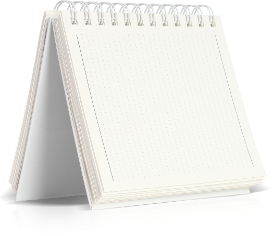 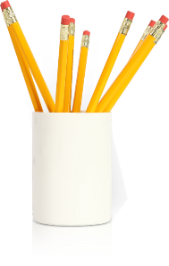 2. MỘT SỐ LOẠI RỪNG PHỔ BIẾN Ở VIỆT NAM
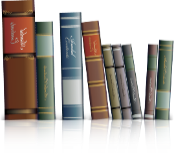 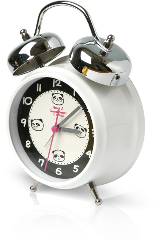 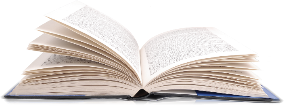 b) Nhiệm vụ của từng loại rừng
Quan sát hình 6.4 và cho biết: Hình 6.4 cho thấy rừng giúp ích cho môi trường và đời sống con người như thế nào?
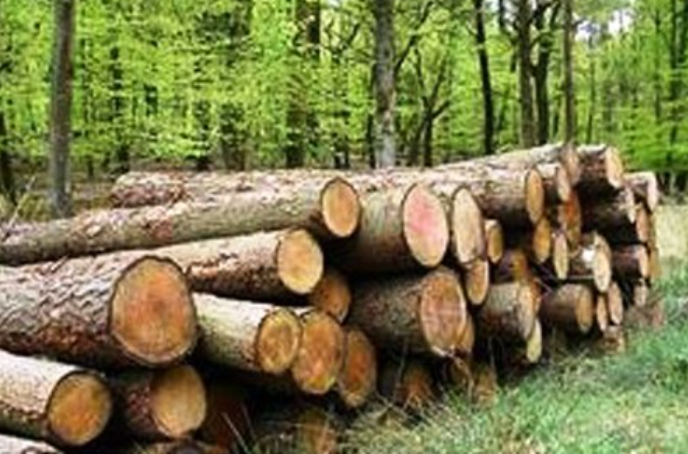 Rừng sử dụng để phục vụ cho ngành khai thác và sản xuất gỗ
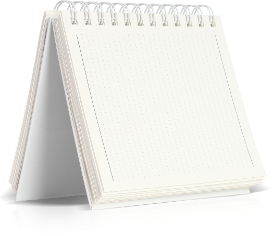 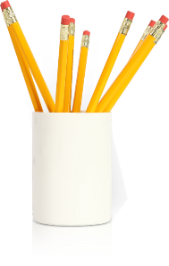 2. MỘT SỐ LOẠI RỪNG PHỔ BIẾN Ở VIỆT NAM
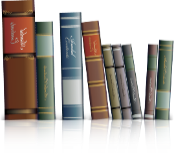 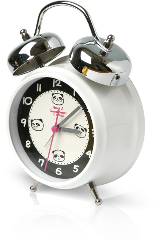 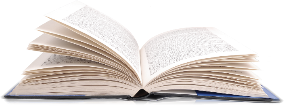 b) Nhiệm vụ của từng loại rừng
Quan sát hình 6.4 và cho biết: Hình 6.4 cho thấy rừng giúp ích cho môi trường và đời sống con người như thế nào?
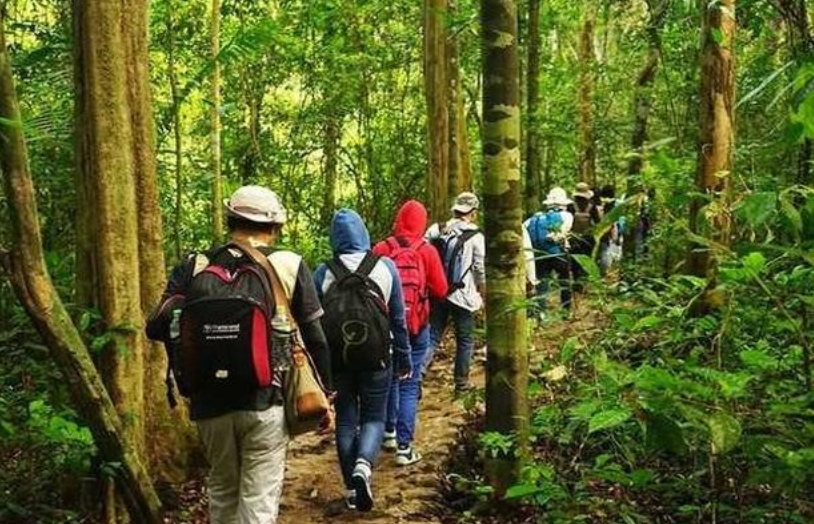 Rừng phục vụ du lịch, bảo vệ di tích lịch sử, nghiên cứu khoa học, bảo tồn nguồn gene sinh vật rừng, rừng nguyên sinh
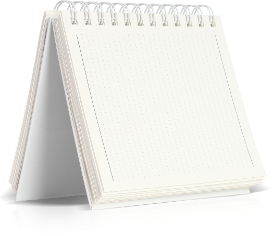 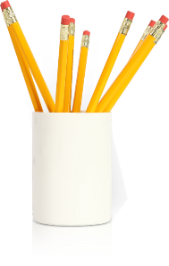 2. MỘT SỐ LOẠI RỪNG PHỔ BIẾN Ở VIỆT NAM
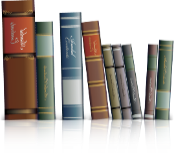 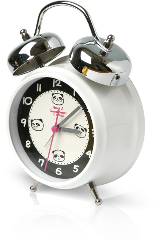 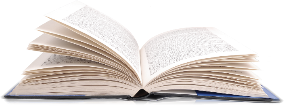 b) Nhiệm vụ của từng loại rừng
Quan sát hình 6.4 và cho biết: Hình 6.4 cho thấy rừng giúp ích cho môi trường và đời sống con người như thế nào?
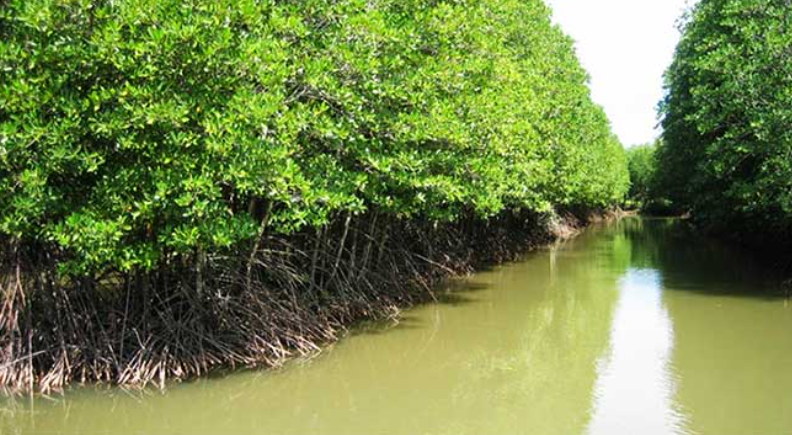 Rừng bảo vệ đất, bảo vệ nguồn nước, chống xói mòn, chống sa mạc hóa, hạn chế lũ lụt
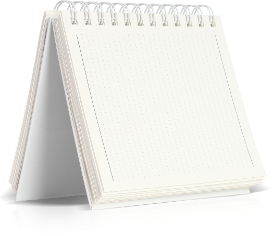 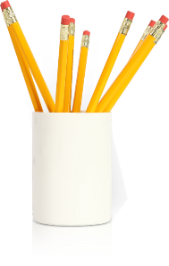 2. MỘT SỐ LOẠI RỪNG PHỔ BIẾN Ở VIỆT NAM
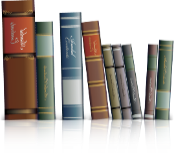 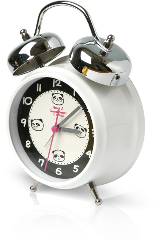 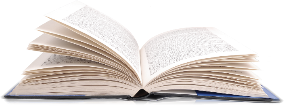 b) Nhiệm vụ của từng loại rừng
+ Rừng sản xuất: được trồng chủ yếu để khai thác gỗ và các lâm sản ngoài gỗ
+ Rừng đặc dụng: chủ yếu được sử dụng để bảo tồn nguồn gene sinh vật rừng, rừng nguyên sinh; nghiên cứu khoa học, bảo vệ di tích lịch sử - văn hóa và phục vụ du lịch.
+ Rừng phòng hộ: được sử dụng để bảo vệ đất, chống xói mòn, chống sa mạc hóa, hạn chế lũ lụt
03
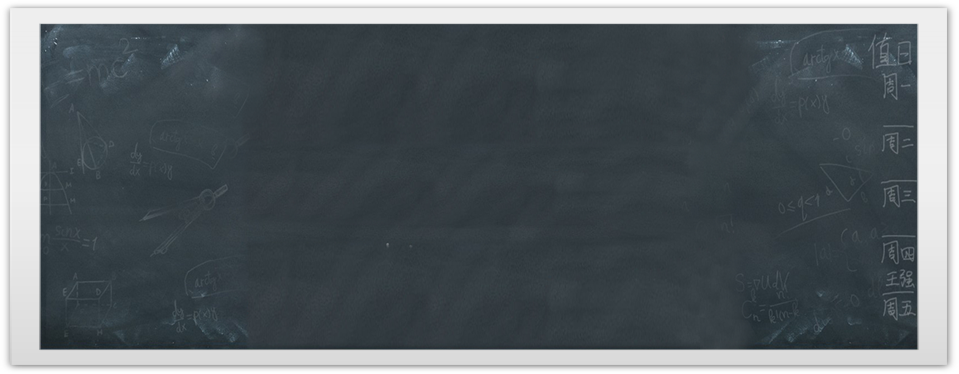 LUYỆN TẬP, THỰC HÀNH
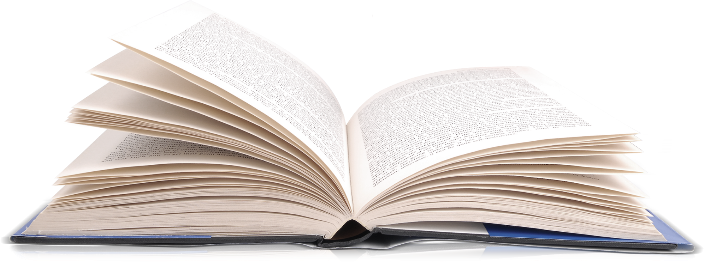 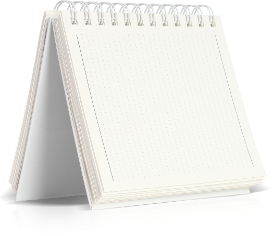 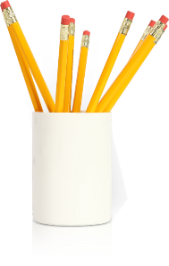 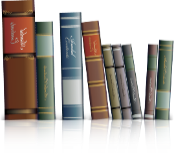 Câu 1
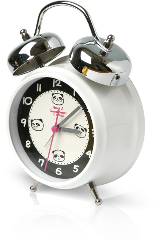 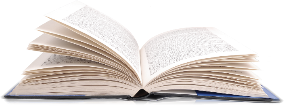 Quan sát hình 6.5 và kể tên những sản phẩm thu được từ rừng phục vụ đời sống
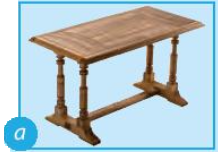 Bàn gỗ (Đồ gỗ)
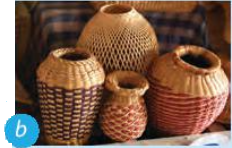 Giỏ mây tre đan (Các sản phẩm từ mây tre đan)
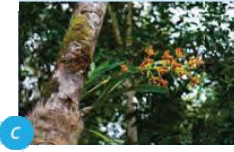 Hương hoa lan (Các loại tinh dầu chiết xuất từ bộ phận của cây)
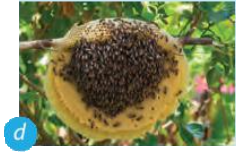 Mật ong (Sản phẩm cho thực phẩm có nguồn gốc đông vật)
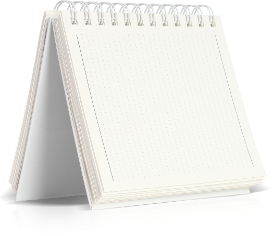 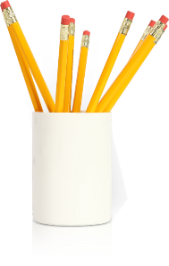 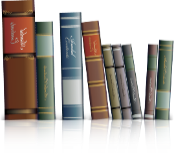 Câu 2
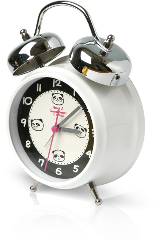 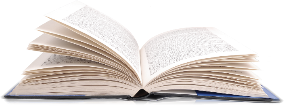 Hãy nêu mục đích sử dụng của các loại rừng thể hiện ở hình 6.6, 6.7 và 6.8
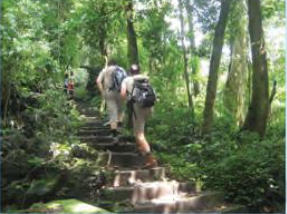 Rừng đặc dụng
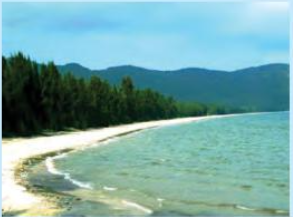 Rừng phòng hộ
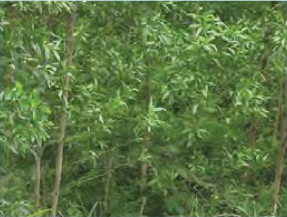 Rừng sản xuất
04
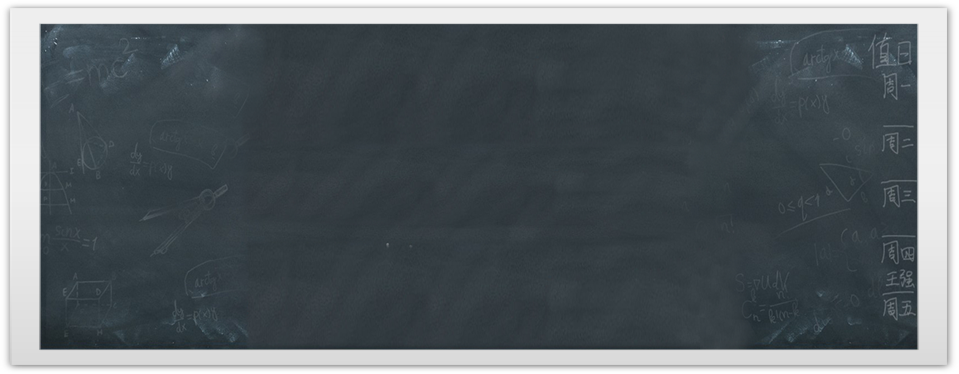 VẬN DỤNG
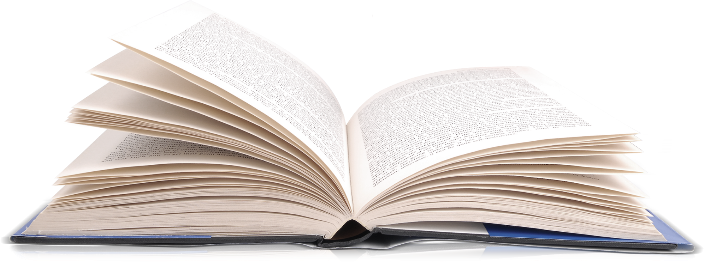 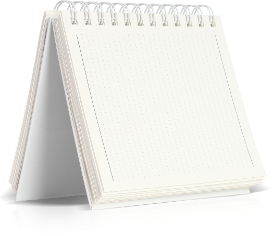 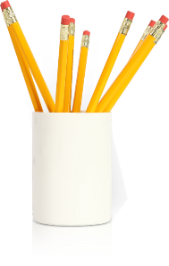 VẬN DỤNG
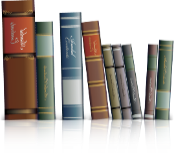 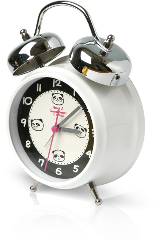 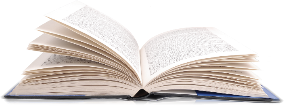 Câu hỏi: Rừng giúp ích như thế nào cho cuộc sống của gia đình em và người dân địa phương nơi em sinh sống?
Trả lời: Rừng giúp ích cho cuộc sống gia đình em và người dân địa phương nơi em sinh sống: bảo vệ cảnh quan, bảo vệ môi trường, chức năng phòng hộ,…
Xem lại nội dung đã được học
1
3
4
2
HƯỚNG DẪN VỀ NHÀ
Học thuộc phần ghi nhớ
DẶN DÒ
Đọc phần “Có thể em chưa biết”
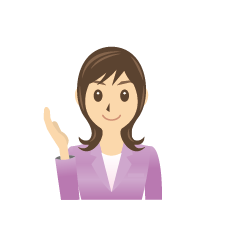 Xem trước bài mới: Bài 7. Trồng chăm sóc và bảo vệ rừng
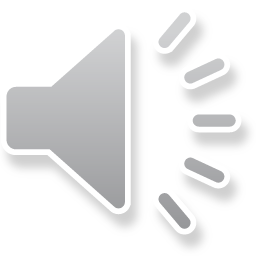 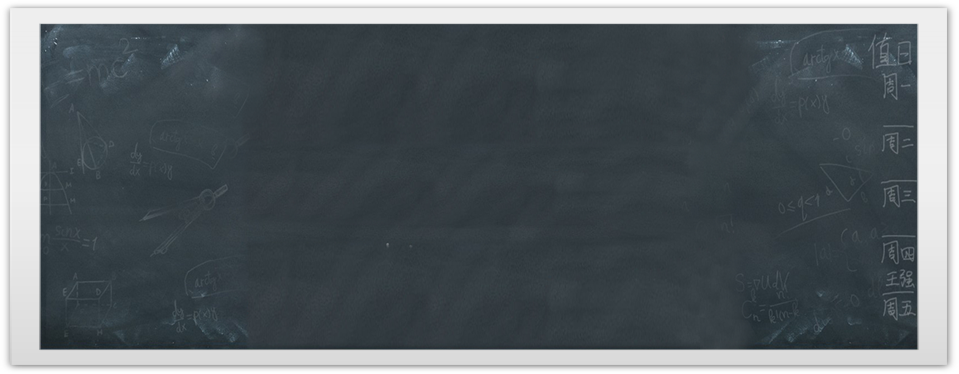 THANK YOU!
Chúc các con học tốt!
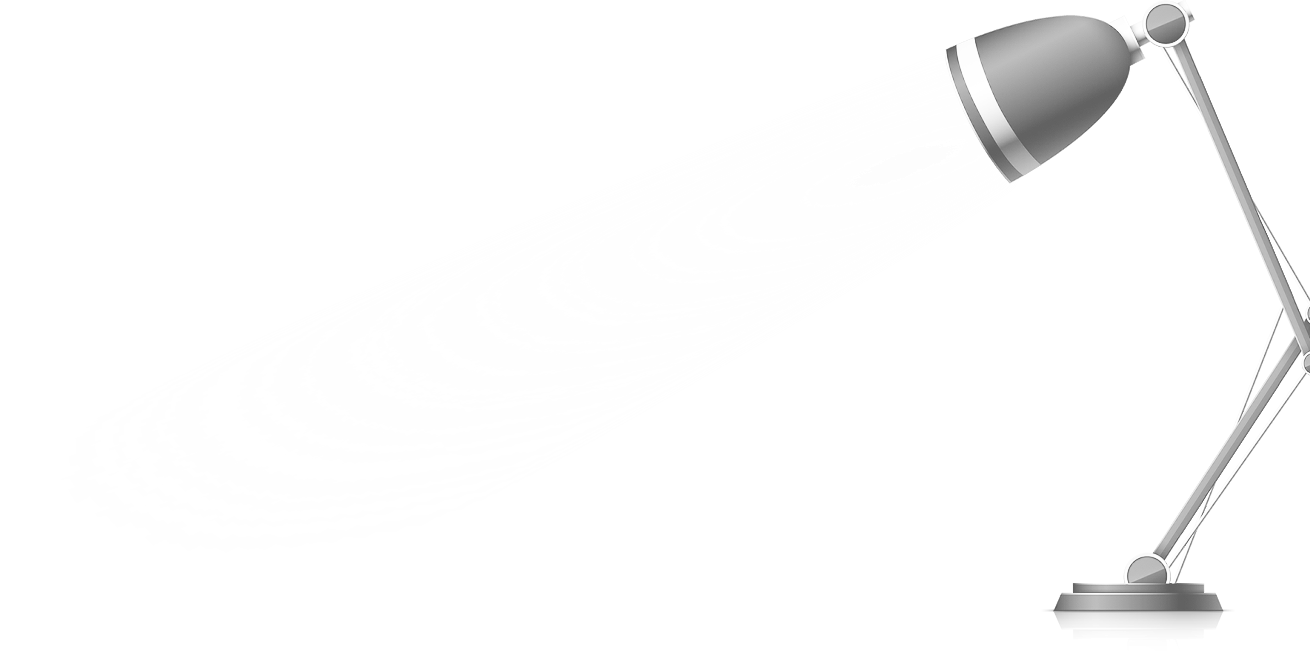 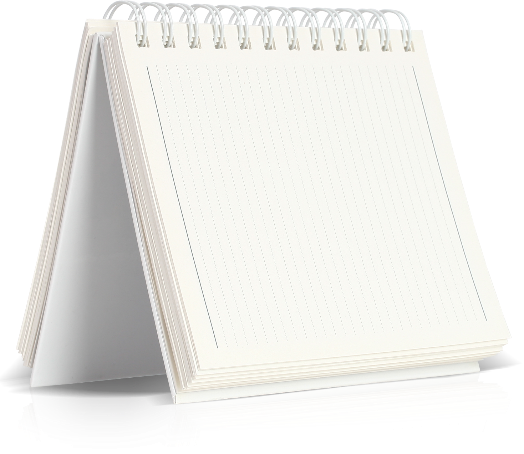 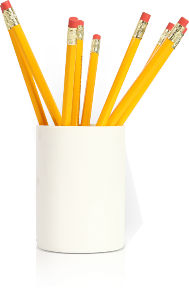 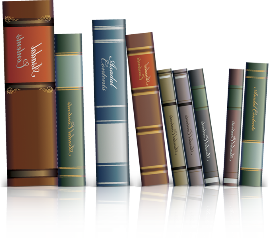 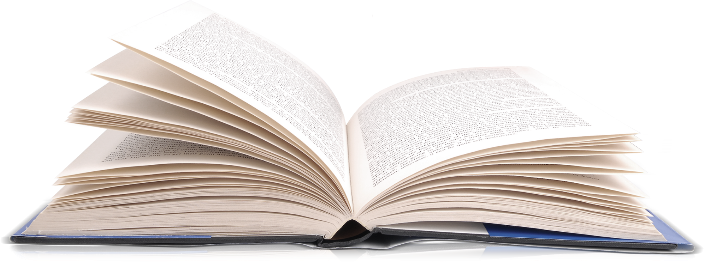 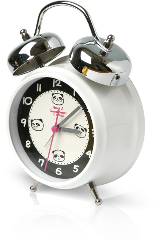